GEOG596A – Capstone Proposal
Performing GEOINT in the Dark: A Prediction of Proto-State Control Using Nighttime Light Patterns
Dan Steiner
MGIS – GEOINT Option
DMS6551@psu.edu

Adviser: Dr. Todd S. Bacastow

December 19, 2017
Outline
Research Problem
Timeline
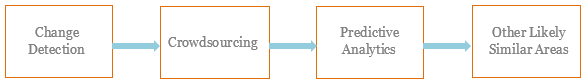 Research Problem
Thesis: There is a (hypothesized) relationship between where a militant secessionist group controls power generation and nighttime electricity use. 

Using ISIS in Syrian cities to test the hypothesis and method.
The method examines this problem through an inductive approach.
[Speaker Notes: Significance: If the method is valid, it can be used to understand and predict human patterns in denied areas such as North Korea; Yemen; or several countries in Africa: Chad, Burundi, Eastern Mauritania.]
Purpose
Design a method to evaluate:

1. Geospatial Event Information
Open Sourced Imagery
Crowdsourced Identification of Places

2. Analyzed in Geospatial Preference Modeling

3. To determine the likelihood that similar events may occur in other places
Data and Methods
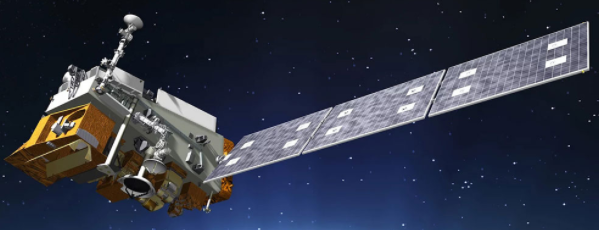 Satellite Imagery 
Radiance
Change Detection

Social Media 
Crowdsourcing Geospatial Information
Tomnod Campaign (Maxar Technologies/Radiant Solutions, fmr Digital Globe)

Geospatial Preference Modeling 
aka Predictive Analytics
Statistical Likelihood of an Event or Relationship
Signature Analyst (Maxar Technologies/Radiant Solutions, fmr Digital Globe)
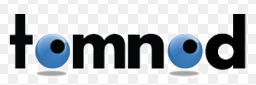 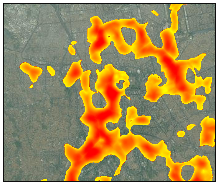 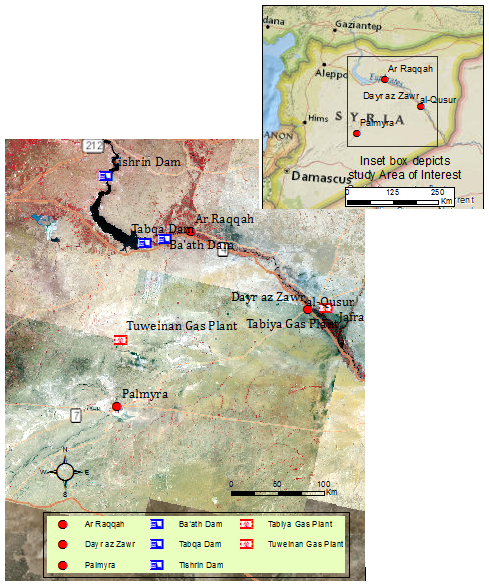 Background - Geography
Map of Syria & 
Area of Interest
Landsat scenes: 
March – June 2016, 
descending day
[Speaker Notes: Power generation: Tabqa Dam, Ba’ath Dam
Cities: Ar Raqqah, Dayr az Zawr
Oil & Gas production: Tuweinan, Tabiya facilities]
Background – Timeline of Syrian Turmoil
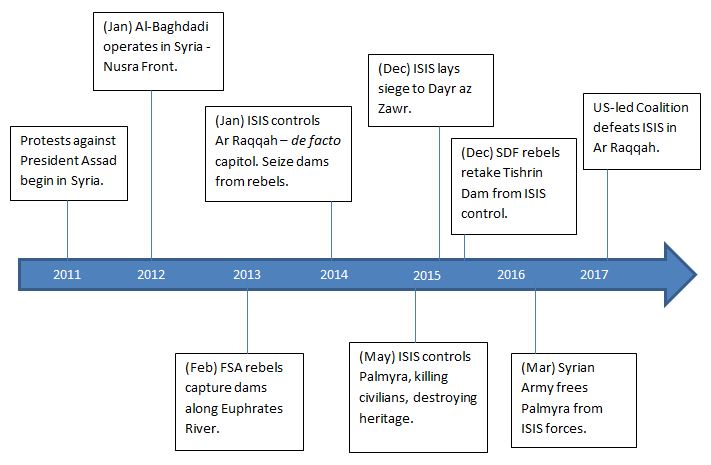 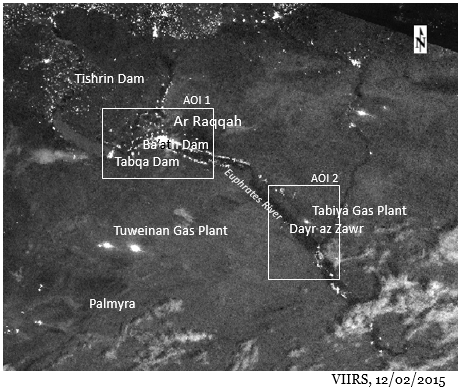 Background - VIIRS
Visible Infrared Imaging Radiometer Suite (VIIRS)
NASA/NOAA Partnership Suomi Satellite Program
Day/Night Band (0.7μ)
Assumptions
Militant group controls utility infrastructure in a manner different than before gaining control.

Power generation and distribution can be judged using nighttime illumination.

The control by militant groups extends to other places.

Similar places can be predicted using inductive methods or Bayesian approach to analysis.
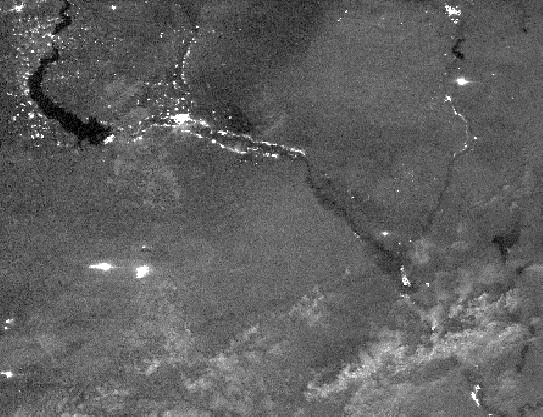 Methodology
Workflow to Complete the Capstone
Workflow
Workflow
Anticipated Results – Imagery Change Detection
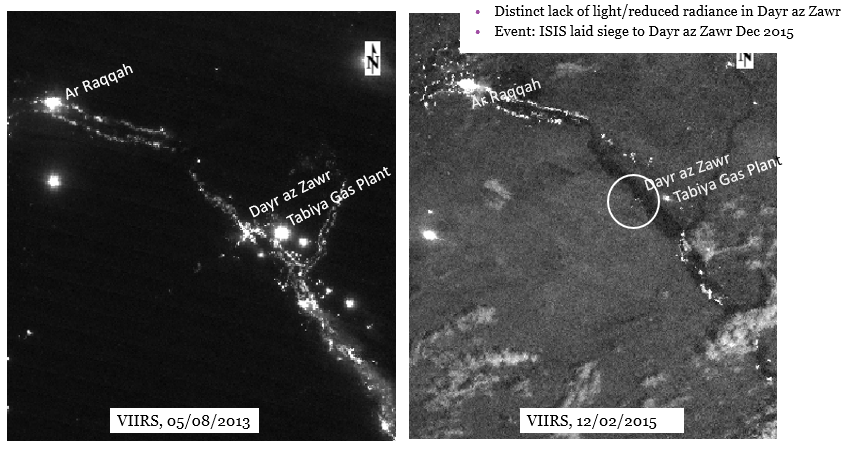 Anticipated Results – Geospatial Preference Modeling
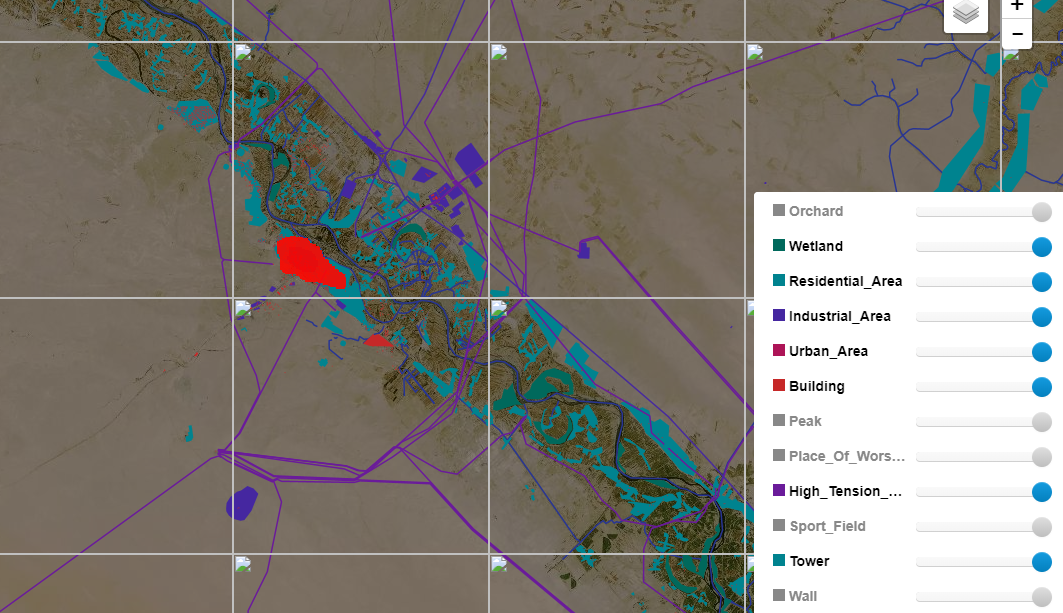 Heat Map
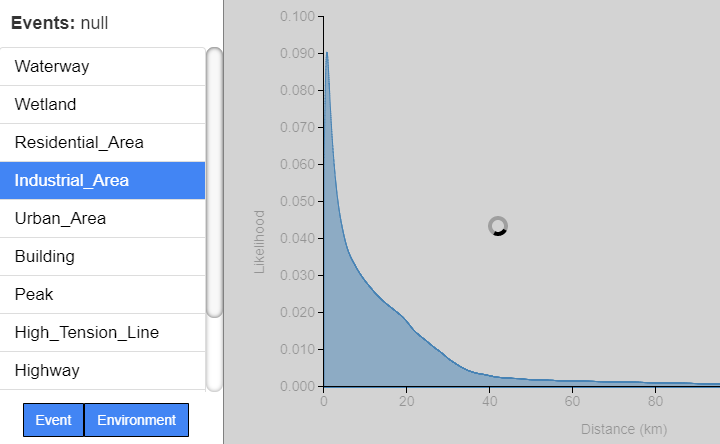 Statistical Curves
[Speaker Notes: Finally an Assessment]
Timeframe
GEOG596A	       …		           GEOG596B
Apr – May 2018
Dec 2017
Jan - Mar 2018
Acknowledgments
For guidance, suggestions of research direction, support, and explanations of context.

Maxar Technologies/Radiant Solutions
Todd Bacastow, Ph.D., PSU, Adviser
Steve Handwerk, PSU
Dennis Bellafiore, Ph.D., PSU
References
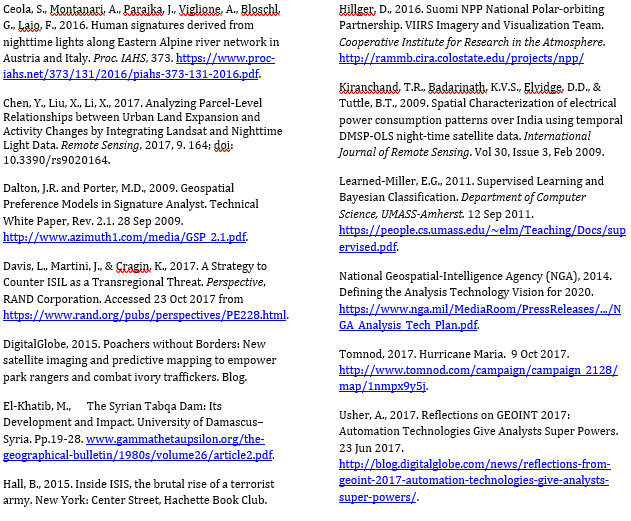 Questions?